Unit 9:NATURAL DISASTERSLesson 1: Getting started
We are all safe!
OBJECTIVES
Knowledge
Competences
Personal qualities
Gain an overview and vocabulary to talk about the topic Natural disasters
Teamwork skills, communication skills, and creativity
Feel sympathy for people who are affected by natural disasters and be willing to help them
Let’s
warm up!
GUESS THE WORDS BASE ON THE GIVEN HINTS
damage (n,v)
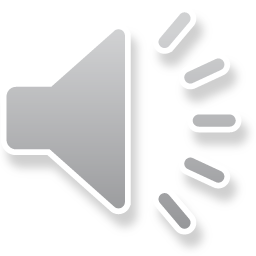 /ˈdæmɪdʒ/
thiệt hại, gây tổn hại
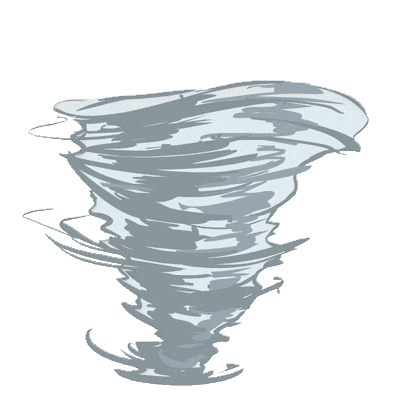 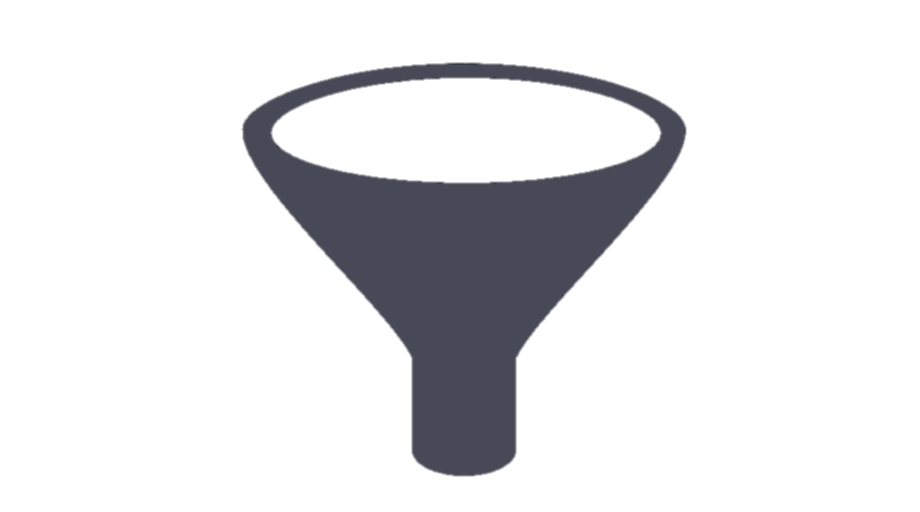 Tornado
~ A funnel of wind
/tɔːˈneɪdəʊ/
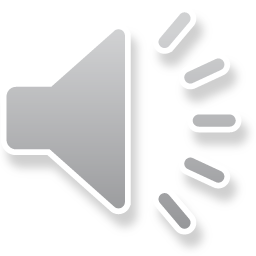 funnel (n)
lốc xoáy
/ˈfʌnl/
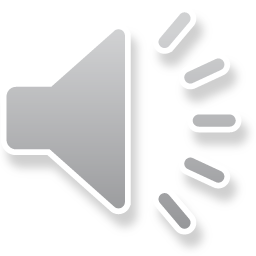 cái phễu
eruption (n)
/ɪˈrʌpʃn/
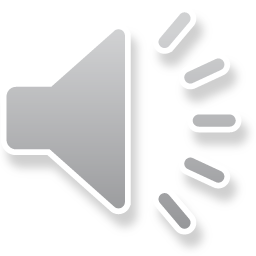 sự phun trào
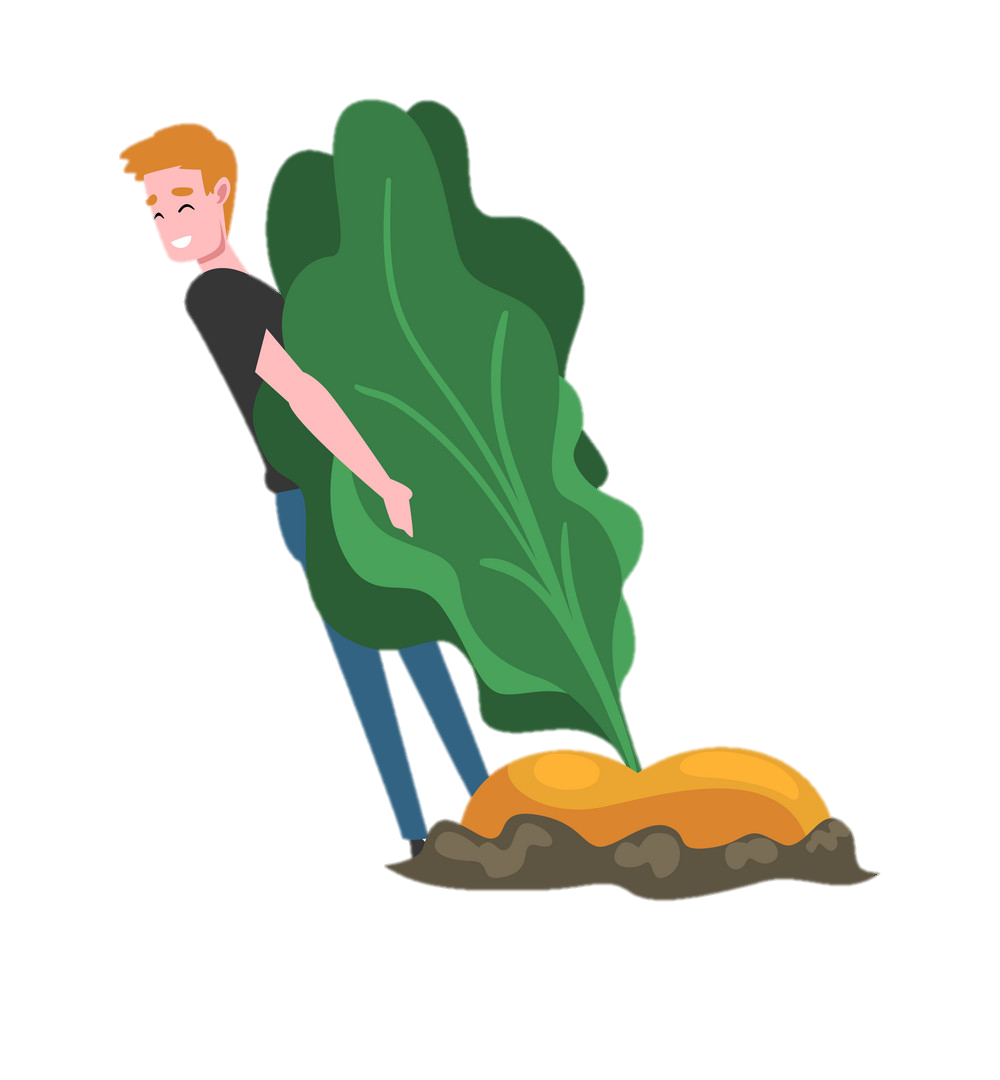 pull up
/pʊl ʌp/
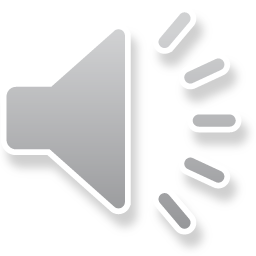 kéo lên, nhổ lên, 
lôi lên
landslide (n)
/ˈlændslaɪd/
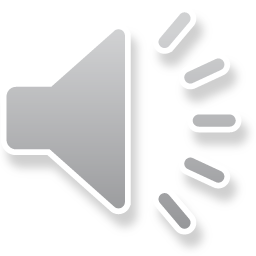 vụ sạt lở
01
Vocabulary
Natural disasters
VOCABULARY
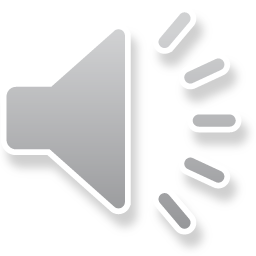 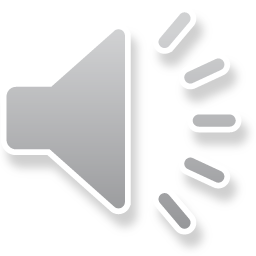 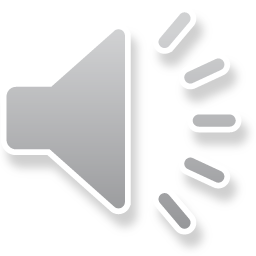 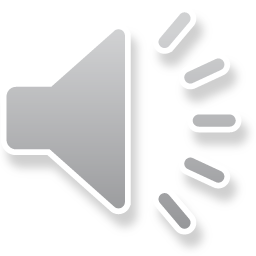 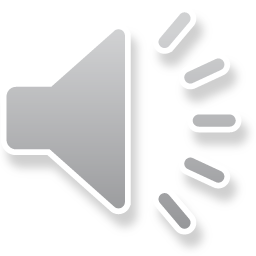 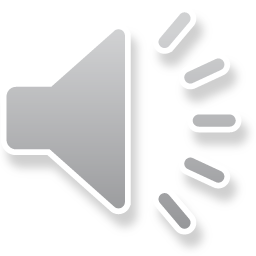 Match the vocabulary with their meaning
02
Getting started
We are all safe!
Let’s answer some questions
What can you see in the picture?
What natural disaster is it?
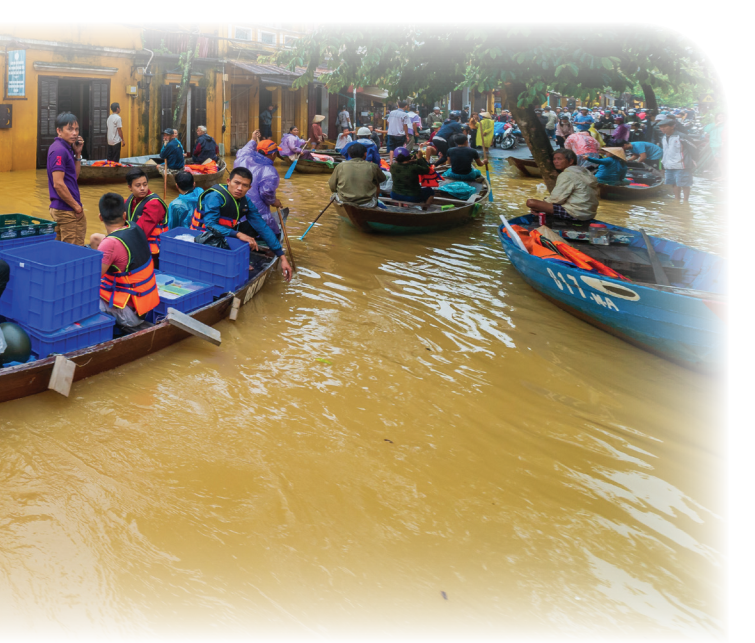 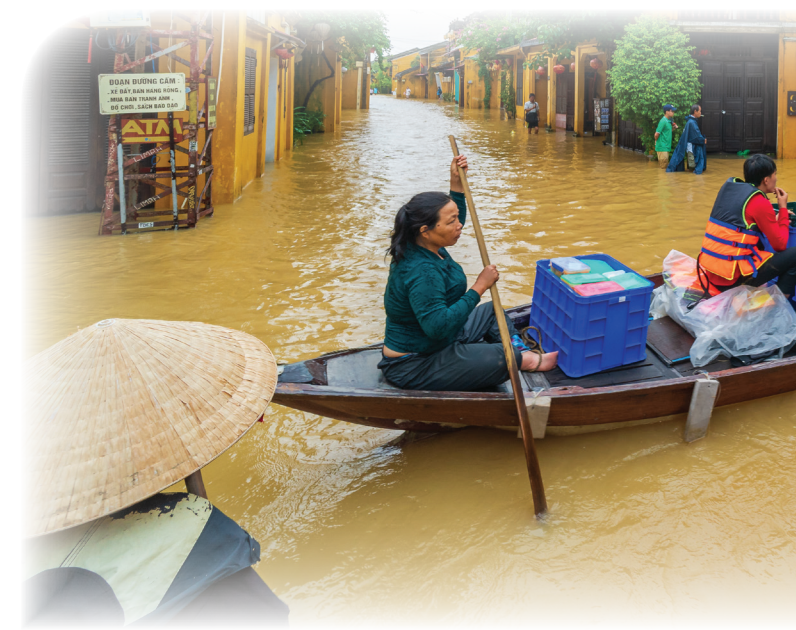 Task 1: Listen and read.
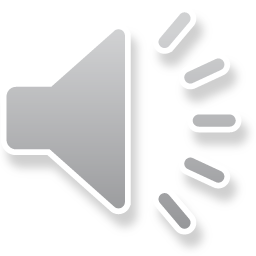 Tom: You look pretty sad, Mi. What’s the matter? 
Mi: My uncle called us this morning. Our home town has been affected by a flood. It’s the second time this year. 
Tom: I’m sorry to hear that. How are things there now? 
Mi: My uncle, his wife, and his children are all safe. They moved everything to the second floor of their house last night. Are there natural disasters in your home town in the US? 
Tom: Yes, we sometimes have tornadoes. 
Mi: Tornadoes? Sounds strange. What’s a tornado? 
Tom: It’s a violent storm that moves in a circle with very strong winds. I still remember the tornado we had last year.
Mi: What happened? 
Tom: One evening my parents and I were having dinner. Suddenly we heard a very loud noise. When we looked out of the window, we saw a big funnel of wind moving towards us. 
Mi: Did it cause any damage? 
Tom: Yes, a lot. It damaged the roof of our house and pulled up some trees in our yard. Fortunately, no one was hurt.
Task 2: Read the conversation again. Complete each sentence with no more than TWO words from it.
1. There is a _____ in Mi’s home town. 
2. Her uncle’s family had to move everything to the ______________ last night. 
3. A tornado is an example of a _______________.
flood
second floor
natural disaster
Task 2: Read the conversation again. Complete each sentence with no more than TWO words from it.
4. Tom’s family ___________ dinner when the tornado came. 
5. The tornado damaged their roof and _______ up some trees in their yard.
was having
pulled
Task 3: Write the natural disasters from the box under the pictures. Then listen, check, and repeat.
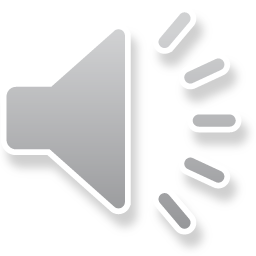 storm
tornado
flood
landslide
volcanic eruption
earthquake
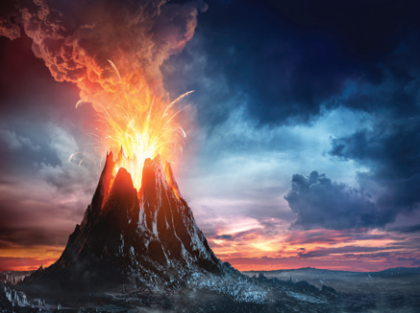 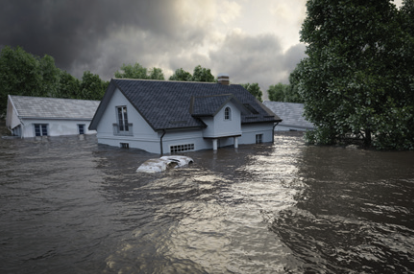 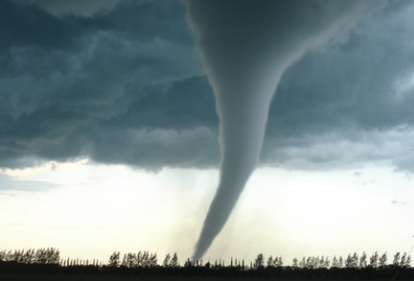 3. ……………...
2. ………………
1. ………………
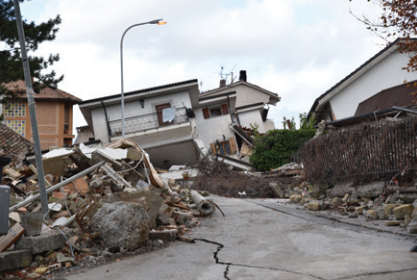 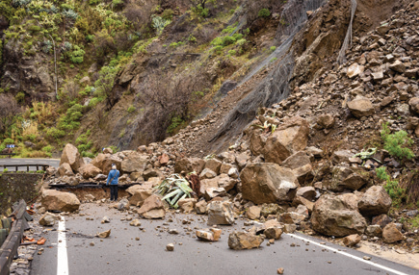 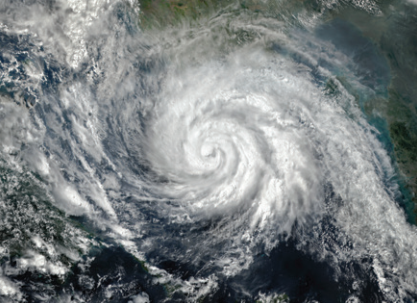 4. ………………
5. ………………
6. …………………
Task 4: Choose the correct answer to complete each sentence.
1. When there is a(n) earthquake / volcanic eruption, hot gases and liquid rock pour out from a mountain. 

2. Oh, the house is shaking! I think we’re having a(n) earthquake / flood. 

3. We wanted to travel to Ha Giang, but there was a tornado / landslide. Some big rocks and mud came down the mountains. 

4. Every year more than ten floods / storms with strong winds and                                                                             
     rain cause damage in our country. 

5. A tornado / storm looks like a huge funnel and causes a lot of 
           damage. Its strong winds can reach 480 km per hour.
Task 5: Work in groups. Complete the web with all of the words and phrases related to natural disasters you know.
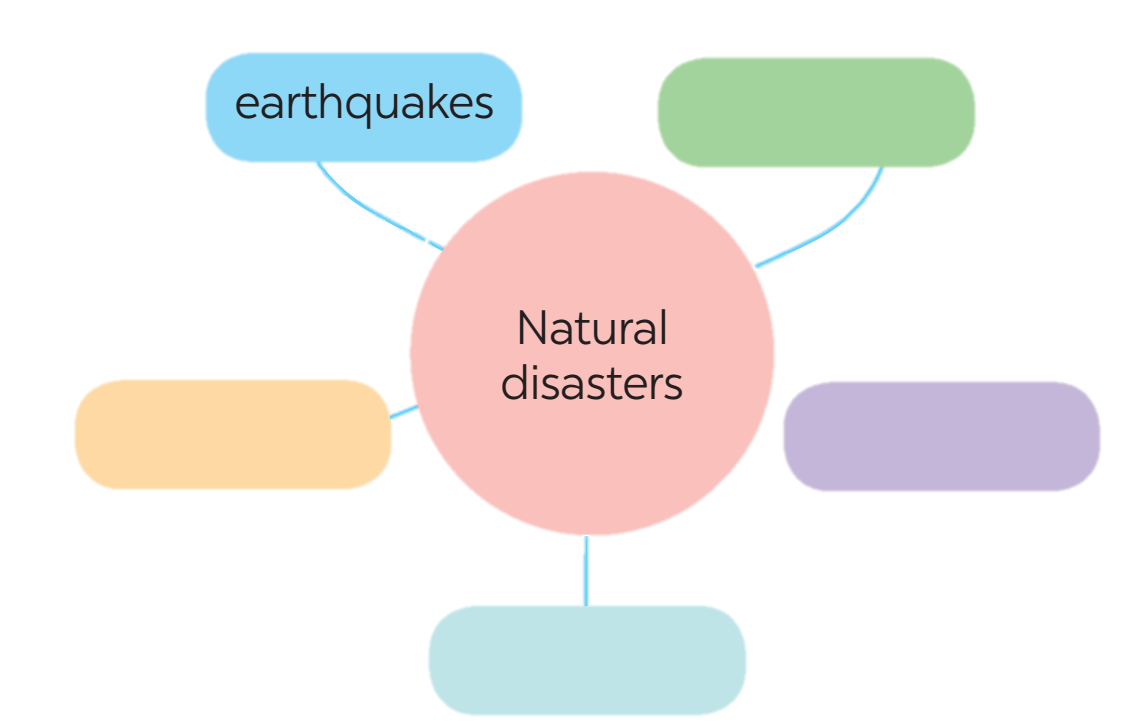 03
Let’s warp up!
Natural diasters
NATURAL VS MAN-MADE
Name some natural disasters
The topic of the Unit
NATURAL DISASTERS
Flood, tornado, volcanic
eruption, storm, landslide, earthquake
Homework
- Learn the new words.
- Do exercises in the workbook.
- Start preparing for the Project of the unit.
Thanks for listening
MOST COMMON NATURAL DISASTERS
FLOODS
LANDSLIDE
Venus is the second planet from the Sun
Jupiter is the biggest planet of them all
EARTHQUAKE
DROUGHT
Despite being red, Mars is a cold place
Saturn is a gas giant and has several rings
“This is a quote, words full of wisdom that someone important said and can make the reader get inspired.”
—SOMEONE FAMOUS
TYPES OF LAND DISASTERS
EARTHQUAKE
LANDSLIDE
VOLCANISM
Mercury is the closest planet to the Sun
Venus is the second planet from the Sun
Mars is actually a very cold place
AVALANCHE
WILDFIRE
CRACKED
Jupiter is the biggest planet of them all
Saturn is the only planet with rings
Neptune is the farthest planet from the Sun
VOLCANIC ERUPTION PARTS
ASH CLOUD
Mercury is the smallest planet
CRATER
Venus has high temperatures
LAVA FLOW
Despite being red, Mars is cold
MAGMA
Earth is the planet where we live
HURRICANES VS TORNADOES
TORNADOES
Venus is the second planet from the Sun
Mars is actually a very cold place
Neptune is the farthest planet from the Sun
HURRICANES
Saturn is a gas giant with several rings
Pluto is now considered a dwarf planet
Jupiter is the biggest planet of the System
NATURAL OR MAN-MADE DISASTERS?
A
B
Write your answer here
Write your answer here
D
C
Write your answer here
Write your answer here
WHAT DO YOU KNOW ABOUT…?
WRITE HERE SOME CHARACTERISTICS OF AN AVALANCHE:
Jupiter is the biggest planet of the whole Solar System
Despite is red, Mars is actually a very cold place
Neptune is the farthest planet from the Sun
ICON PACK: NATURAL DISASTER
ALTERNATIVE RESOURCES
Here’s an assortment of alternative resources whose style fits the one of this template